Course Information and Registration, June 2023
Office of the Associate Dean 
Academic and Student Relations
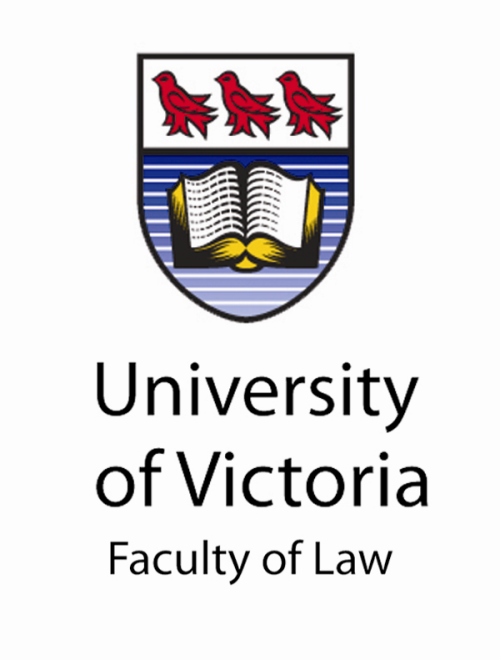 Time Tickets and Registration
Make sure you have received a time ticket email. 
The email shows how to check your registration date and time in Online Tools.
Ensure you have no holds on your registration.  Check your registration status!
Law courses have caps and limited spaces. Be prepared and register promptly at your designated date and time.  Some courses will fill up almost immediately.
Law students may waitlist and register in a combined total of 10.0 units per term. 
8.5 units is the maximum registered units permitted and an additional 1.5 units allows waitlist flexibility
Registration Dates
Tues, June 6, 12:00 p.m.
Deadline for LAW 350 Law Centre Lottery (fall 2022 & spring 2023) Deadline for LAW 353A ELC Intensive Lottery (spring 2023)Deadline for LAW 343E W̱SÁNEĆ Field Course Lottery (fall 2023)
Tues, June 13, 8:00 a.m.
Registration opens for students starting or continuing in 3L JD and 3L/4L JD/JID
Tues, June 13, 1:00 p.m.
Registration opens for students starting or continuing in 2L JD/JID
Registration Dates (2)
Wed, June 14, 8:00 a.m.
Registration opens for students starting or continuing in 2L JD
Thurs, June 15, 8:00 a.m.
Co-op students may register in back-up courses in the term in which they’re scheduled to be on a work term
Program Unit Requirements
Minimum and maximum: 14.5-16.5 units each academic year
Minimum and maximum: 7-8.5 units each term
Minimum is 7.0 in one term and 7.5 in second term
With permission of the Associate Dean, in exceptional circumstances, students may take 6.5 units in one term, provided they take 8 units in the second term
Compulsory JD and JD/JID Upper-Year Courses
For students who entered the law program in September 2019 or later:
LAW 301 The Administrative Law Process; and
LAW 360 Legal Ethics and Professionalism
Major Paper Requirement can be satisfied in three ways:
writing a major research paper (7500 words +) in a course;
successfully completing LAW 388 Advanced Legal Research and Writing; or
writing a directed major research paper (7500 words +) in LAW 399 Supervised Research and Writing.
Additional Compulsory Courses for JD/JID Students in 2023-2024
2L JD/JID
LAW 105I Contracts (full year)
LAW 109 Torts (full year)
LAW 301I Transsystemic Administrative Law (fall 2023)
The front office will automatically register you in these three courses
Note:  Students will also have to take LAW 315I Transsystemic Business Associations, LAW 395I Coast Salish Legal Studies and Language and two field schools in 3L and 4L.  Students must also take required JD courses in order to graduate.
Additional Compulsory Courses for JD/JID Students in 2023-2024
3L JD/JID
LAW 350I Indigenous Field Study Level I (spring 2024)
The front office will automatically register you in this course
Note:  Students will also have to take LAW 315I Transsystemic Business Associations and their second field school next year. Students must also take required JD courses in order to graduate.
Additional Compulsory JID Courses in 2023-2024
4L JD/JID
LAW 450I Indigenous Field Study Level II (fall 2023)
LAW 315I Transsystemic Business Associations (spring 2024)
LAW 301 Administrative Law (spring 2024) if you have not already taken it.
The front office will automatically register you in these three courses.
Note:  Students must ensure they have completed their required JD courses in order to graduate.
Mooting
Lists of 2023-2024 moots will be posted later this summer
Selection for mooting teams occurs in early September
The front office registers students in moots after the moot selection process.  
Students should register in a full course load in June and will them have to drop a course to make space for mooting
Only 2L JD/JID students can participate in moots, except fourth-year JD/JID students may participate in the Kawaskimhon Moot in spring 2024 as they will not be in field school.
Non-Law Courses
Students may take a maximum of 3.0 units worth of courses in other faculties within the university
Course must be 300 level or above
Approval must be sought from the Associate Dean and course instructor in other department
Department in question will register you
Part-time studies
Students may seek approval to study part-time because of physical or mental health challenges, family responsibilities or financial issues.  
If you have had struggles or challenges, it is highly recommended that you apply to study part-time.
Even if you are registered with the Centre for Accessible Learning (CAL), you still require law school approval for part-time studies. 
Contact lawassoc@uvic.ca to request permission to study part-time.
Concentration in Environmental Law and Sustainability
Provides students with the opportunity to immerse themselves in environmental law and sustainability
Students who complete the 8 required courses and electives will receive a notation on their transcript
8 Courses – 4 required and 4 electives
LAW 301 or LAW 301I Admin Law
LAW 309 The Law of Evidence 
LAW 329 Environmental Law 
LAW 353 Environmental Law Clinic 
4 approved electives
Co-op Students
Please consult with Francine Proctor, Law Co-op Coordinator, with respect to your approved program and your interest in participating in various opportunities such as:
Mooting
Appeal
Law Centre
Exchange
Preparing for registration
A checklist of things to do:
Review Preliminary Course Information Summaries (PCIS – to be posted)
Make sure you have course prerequisites and/or corequisites
Plan course selection in light of the exam schedule (to be posted)
Consider taking mandatory courses early in your program
Plan carefully if you want to take Law Centre, go on exchange, obtain the CELS designation or take other courses that have prerequisites
Seek out advice and guidance